Преподобный Амвросий Оптинский(1812-1891)
© С.В. Перевезенцев, Т.В. Перевезенцева, 2024 г.
Козельская Введенская Оптина пустынь
Козельская Введенская Оптина пустынь
Оптинские старцы
Преподобный Амвросий Оптинский
Почему Оптину пустынь называли «духовным санаторием израненных душ», а старца Амвросия – «всероссийским утешителем»?
Оптинские старцы
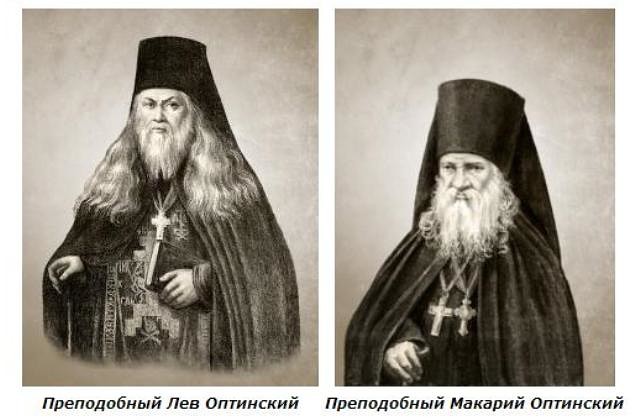 Старец Амвросий Оптинский
Приём  мирян
Шамординская пустынь
Паломники Оптиной пустыни
Писатель Ф. М. Достоевский и философ Вл. С. Соловьев
Паломники Оптиной пустыни
Писатель Л. Н. Толстой и философ К. Н. Леонтьев
Паломники Оптиной пустыни
Великий князь К. К. Романов и обер-прокурор Синода А. П. Толстой
Могилы оптинских старцев прпп. Макария, Амвросия и Иосифа
Придел во имя прп. Амвросия Оптинского Введенского собора Оптиной пустыни
ЗАДАНИЕ № 1
Прочитайте отрывок о старческом служении преподобного Амвросия.
 Ответьте на вопрос: в чем проявилось благодатное старческое служение преподобного.
 Подготовьте сообщение по заданной теме, включив ответ на заданный вопрос в качестве заключения.

Время подготовки: 5 минут.
Регламент выступления: 2–3 минуты.
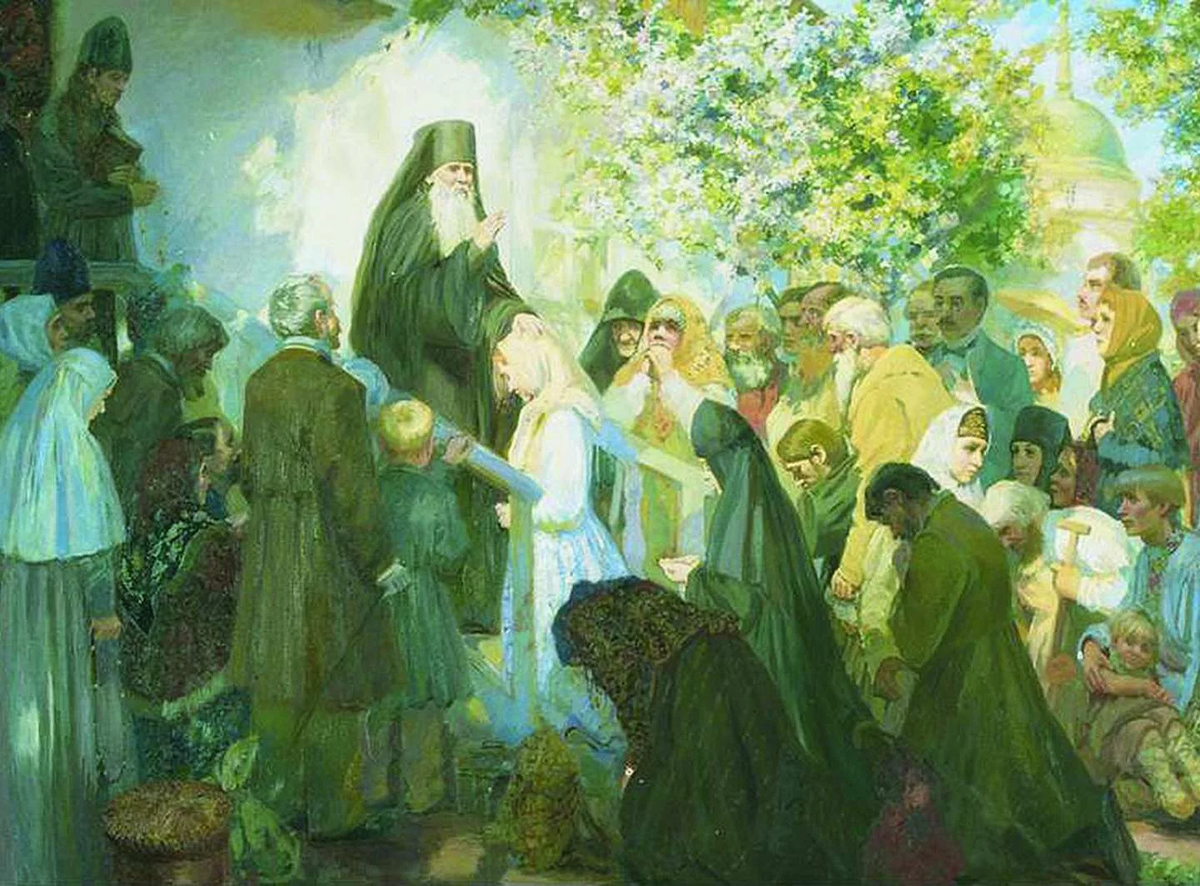 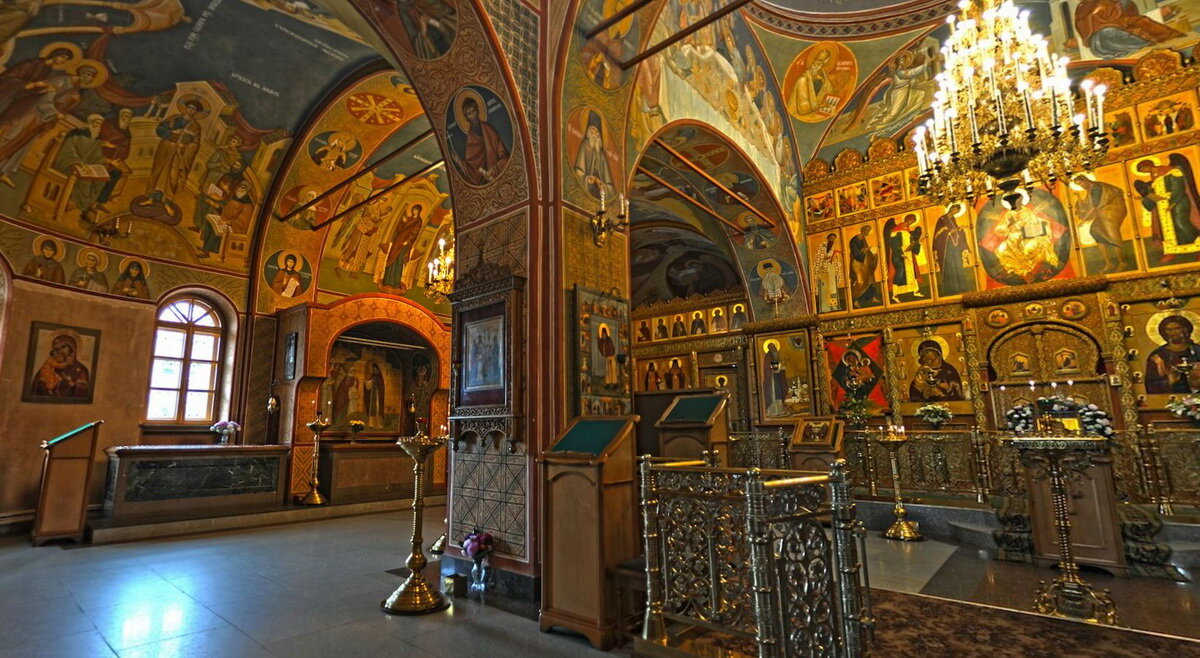 Великий князьКонстантин Константинович Романов
Келья старца Амвросия в оптинском скиту
Келья старца Амвросия в оптинском скиту
Фёдор Михайлович и Анна Григорьевна Достоевские
Старец Зосима (роман «Братья Карамазовы»)
Памятник Ф. М. Достоевскому в Оптиной пустыне
Лев Толстой с матушкой Марией (Толстой)
Старец Амвросий  и  Л. Н. Толстой
ЗАДАНИЕ № 2
Проанализируйте совет или наставление преподобного Амвросия Оптинского.
Объясните своими словами его смысл.
 Ответьте на вопрос – чему учил старец Амвросий?
Время выполнения: 3 минуты.
Если делаешь добро, то должно его делать только лишь для Бога, почему на неблагодарность людей не должно обращать никакого внимания
Как жить? Жить — не тужить, никого не осуждать, никому не досаждать, и всем — моё почтение
Нужно заставлять себя, хотя и против воли, делать какое-нибудь добро врагам своим; а главное — не мстить им и быть осторожными, чтобы как-нибудь не обидеть их видом презрения и уничижения
Не люби слушать о недостатках других, тогда у тебя будет меньше своих
Кто уступает — тот больше приобретает
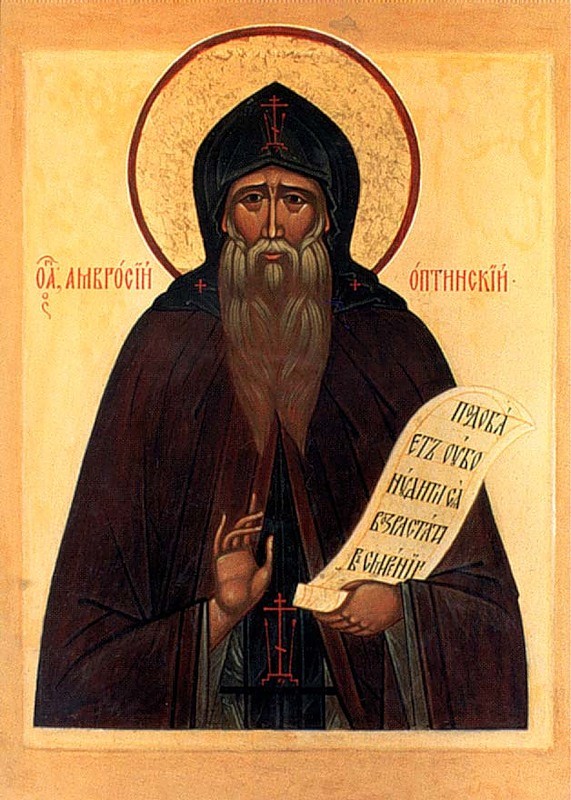